TORQUE
Translational motion:  
-Center of mass in motion
-Caused by a net Force

Rotational Motion:
-Object moving around a center of mass
-Caused by a net Torque

Torque,
-The ability of a force to cause angular acceleration
-Rotational Force
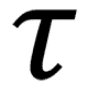 TORQUE Cont…
In this view above: 
-orange dot:  on the green bar represents the axis of rotation
-F=force:  Force causing torque.  In this case it is applied at an angel so we only care about the perpendicular component 

-r= moment of arm:  distance from axis of ration to where the force is applied (lever arm)

Equation for torque:
      = F(r)
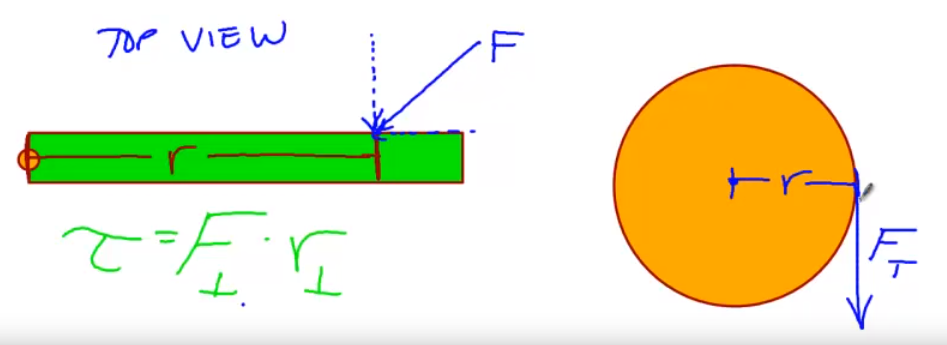 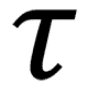 TORQUE (Rotational Equilibrium)
TORQUE:
     = F(r) 
Rotational Equilibrium
-If net force is zero then net torque is also zero 
                                      
                                 Example #1 :  if both Forces in the diagram to the left are equal, then the object is in equilibrium



                                                Example #2:  The triangle represents the fulcrum (pivot point) for this teeter-totter.  Notice the the                                                                  mass on the left is smaller but has a larger moment of arm (distance from fulcrum).
                                                                        In this case torque on the left balances out torque on the right 
                                                                        (the acting forces are just mass x gravity for each side)
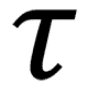 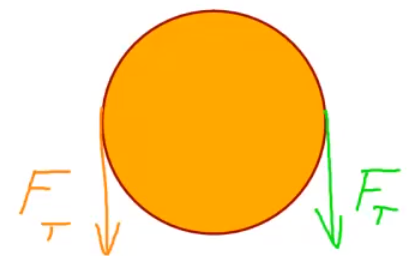 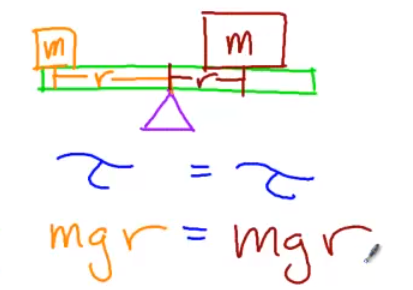 CENTER OF MASS
*imaging a ruler sitting on a table (no fulcrum or fixed pivot point):
	-if a force is applied at the center of mass (yellow circle):  the entire ruler accelerates
	-If the force is applied at one end of the ruler:  the ruler will rotate around the COM



					   Force applied 
If the ruler as a fixed axis of rotation (red circle) and a force is applied at the opposite end:  the ruler will rotate around the pivot point (red circle)
R
TORQUE and Moment of Arm
Hinge: Axis of rotation
Door
Why is the door knob so far away from the axis of rotation?
	*When the force is applied at the door handle there is a larger r-value (moment of arm) then if you apply the 	same force near the AOR (axis of rotation)

	*Result:	same force with larger r-value equals more torque which means greater angular acceleration…..so 			easier to open (rotate) 
		same force with smaller r-value equals less torque which means less angular acceleration………..so 			harder to open (rotate)
TORQUE and Right Hand Rule
*Remember that Torque is a vector quantity 

Right hand Rule:
-if the applied force  causes a rod to rotate counter clockwise (CCW) the Torque is positive (+)
-if the applied force causes a rod to rotate clockwise (CW) the Torque is negative (-)

*Watch this video from flipping physics regarding the right hand rule*
NEWTON’s 2nd Law, Rotationally
Fnet=ma
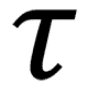 = Iα
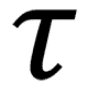 net